Свойства логарифмов
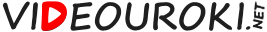 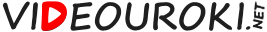 Теорема 1. Логарифм произведения двух положительных чисел равен сумме логарифмов этих чисел
Доказательство:
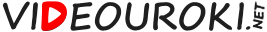 Пример:
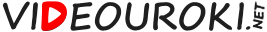 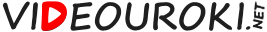 Пример:
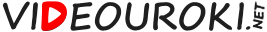 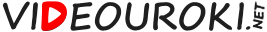 Пример:
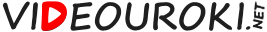 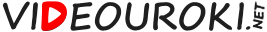 Пример:
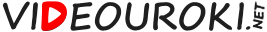 Пример:
Логарифмирование
Потенцирование
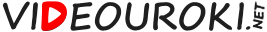 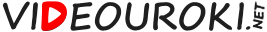 Пример:
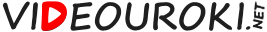 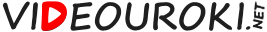 Пример:
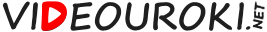 Пример:
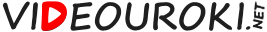 Пример:
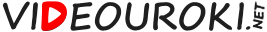 Пример:
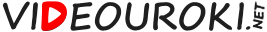 Основные свойства логарифмов:
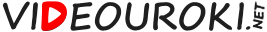